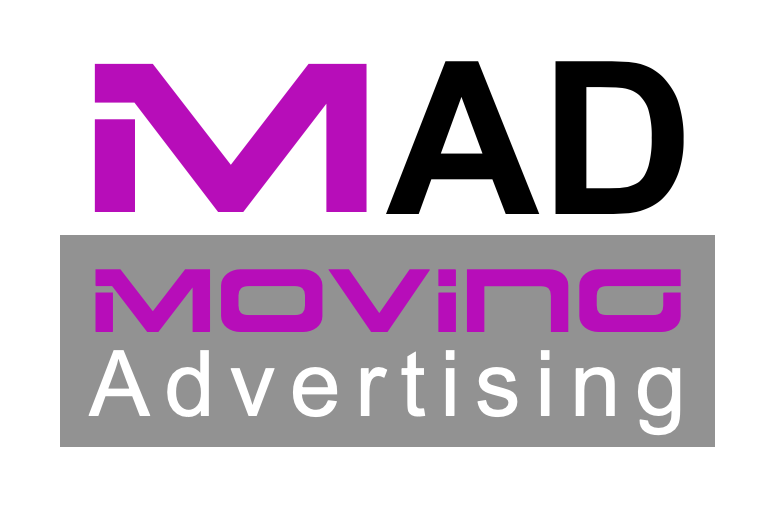 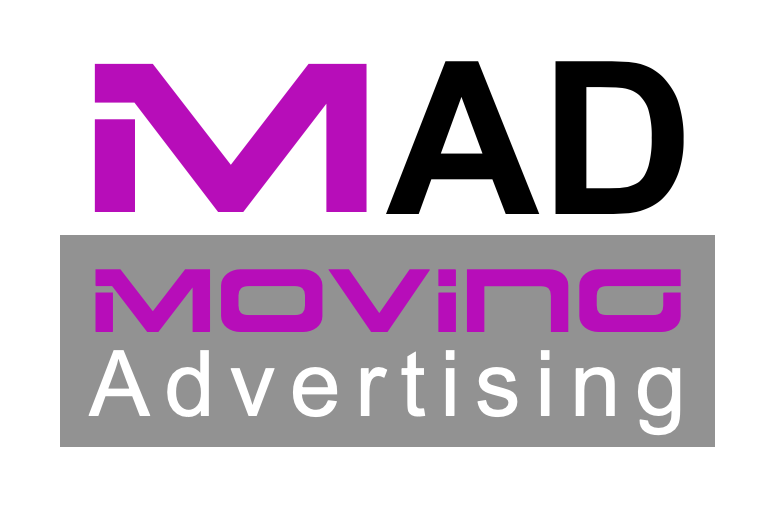 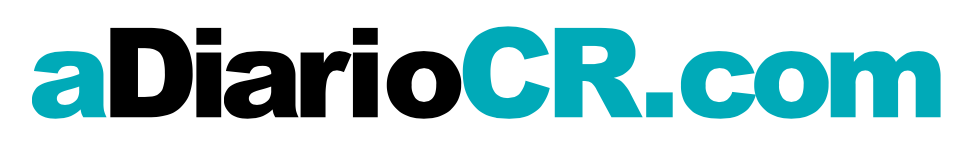 Comunicación 
en movimiento
Todos sabemos lo mucho que ha crecido la oferta y demanda de las plataformas tecnológicas de  transporte de personas.
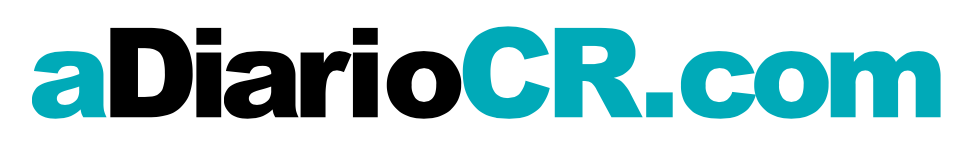 En Costa Rica existen unos 40 mil socios conductores de diversas plataformas tecnológicas como Uber, DiDi e inDriver. 

La República Marzo 26, 2021.
600 
conductores
Cada Vehículo con una tablet de 10” e internet móvil.
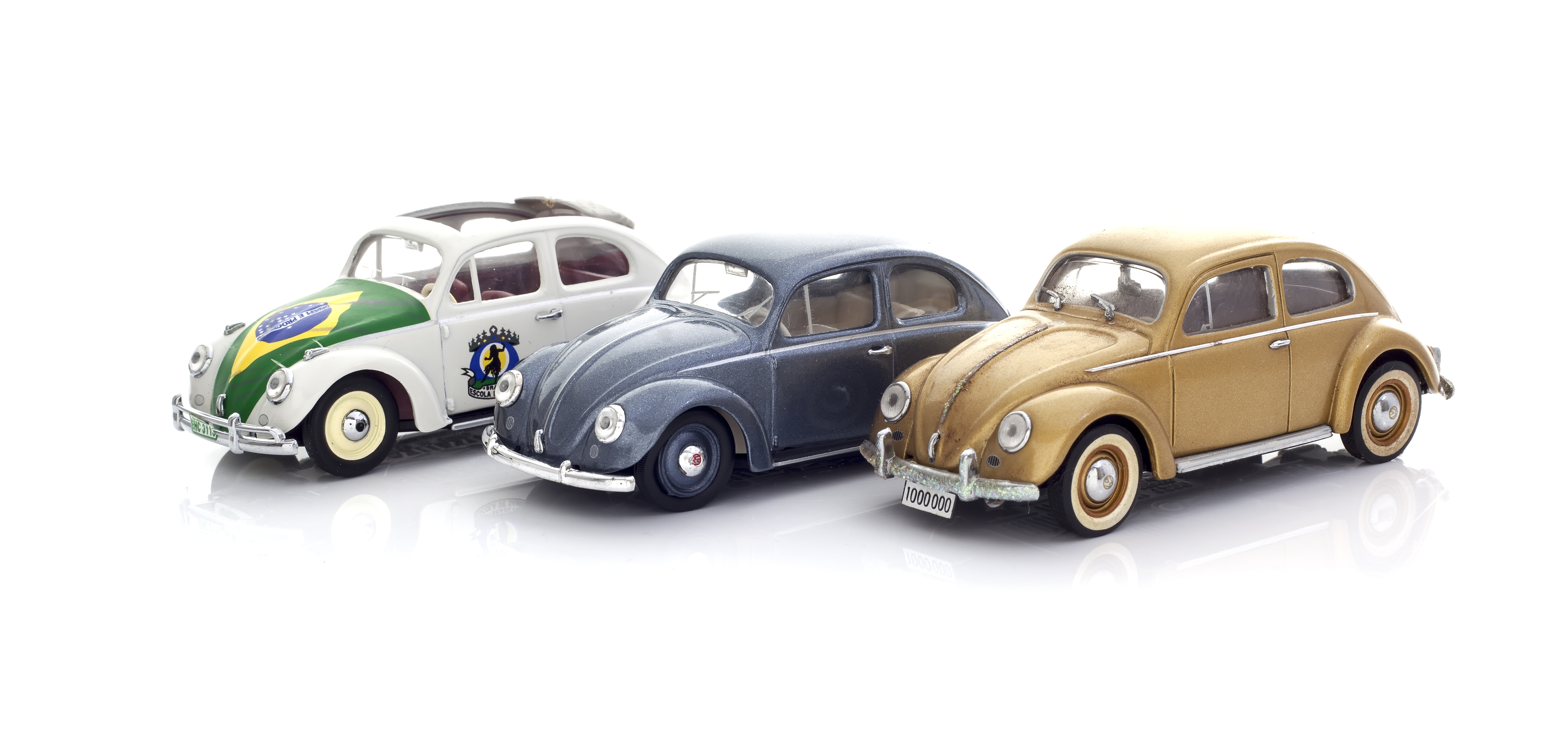 Contamos con acceso directo a más de 1.600 conductores de plataformas tecnológicas de transporte.
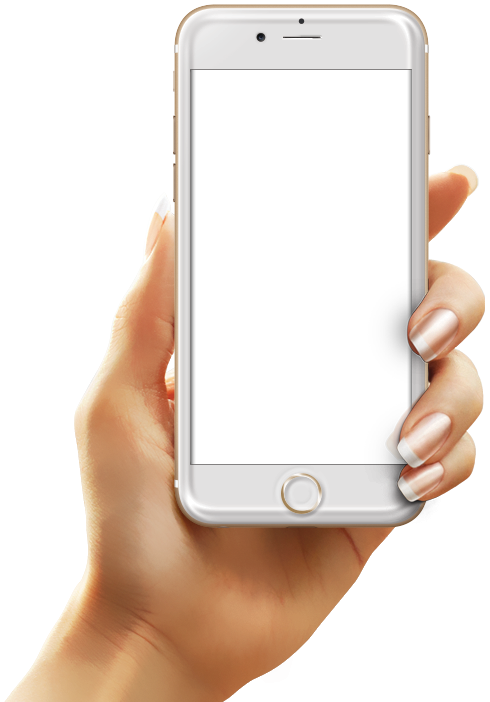 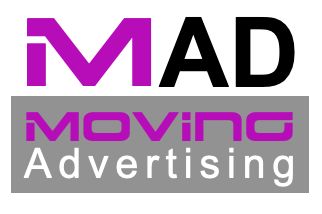 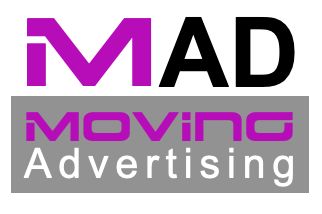 OFRECEMOS:
Publicidad  en los vehículos
Sondeos 
de opinión
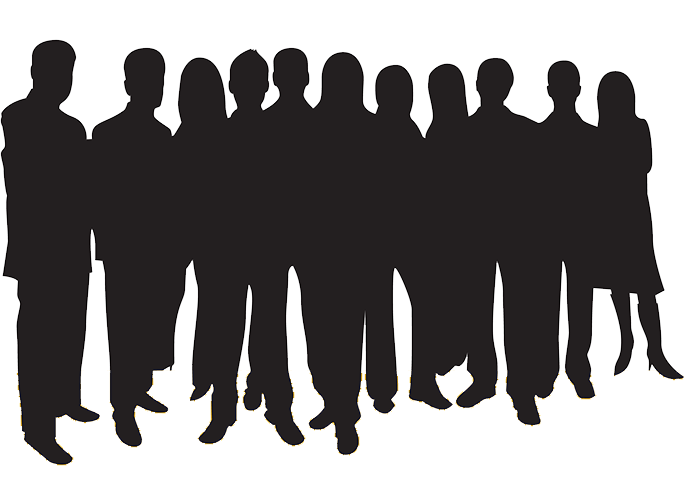 X
X
X
=
30  días.
2 pasajeros por viaje. (Promedio)
30 viajes diarios (Promedio)
600 conductores
Alcance total:
 1.080.000 personas
Tiempo promedio por viaje: 8 minutos.
Tiempo promedio por viaje: 8 minutos.
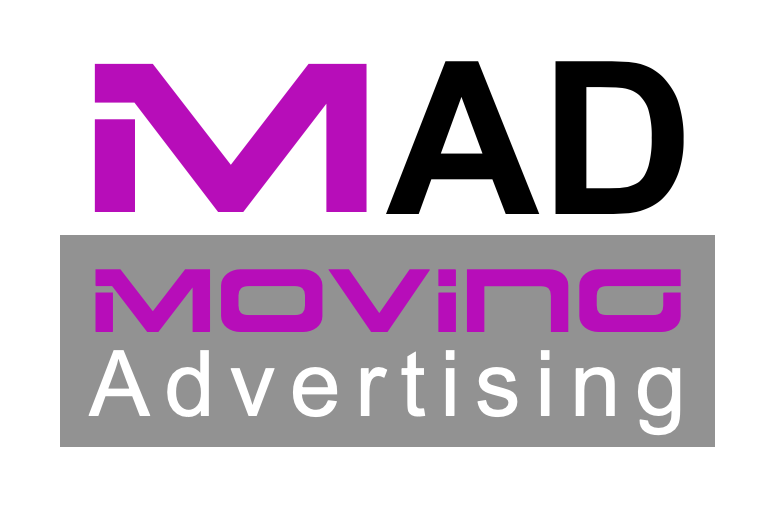 Sondeos  
de opinión
Las encuestas se realizan por medio de un formulario al que accede mediante Código QR.
No se duplican. Se identifica el IP, solo puede llenarse una vez el cuestionario.
Se impulsa la participación por medio de rifas semanales: tablets, fines de semana en hoteles, etc.
Acceso en tiempo real.
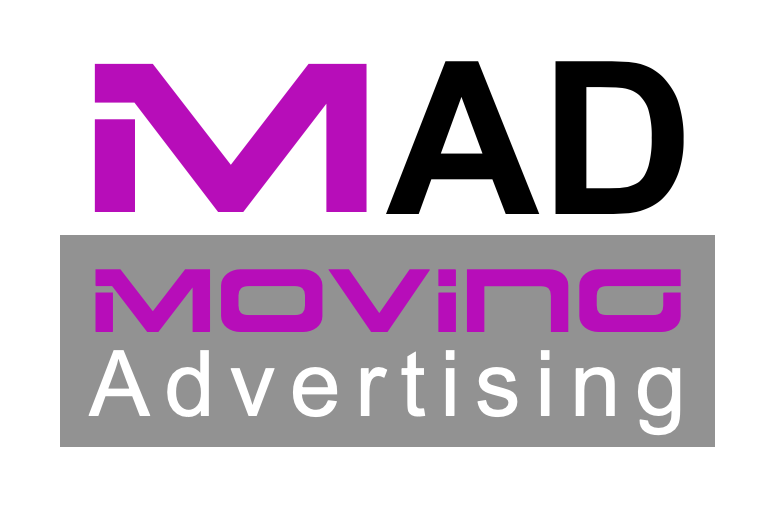 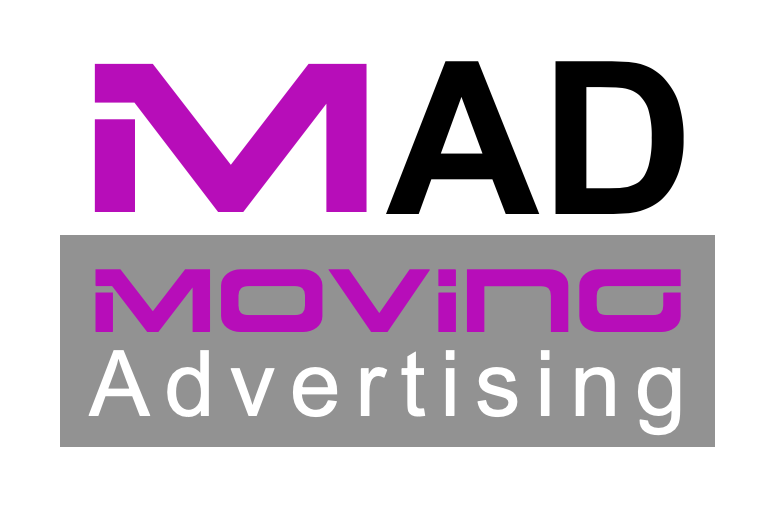 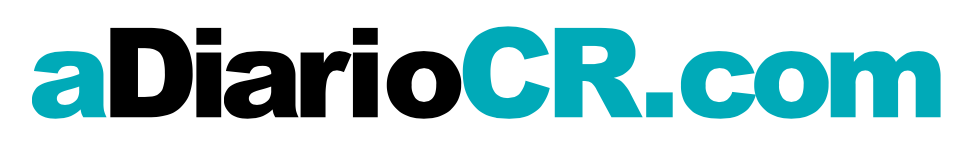 CONTÁCTENOS: MAD@ADIARIOCR.COM